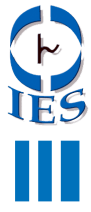 Пространственный анализ социально-экономических систем: история и современность
III Всероссийская конференция с международным участием, посвященная памяти академика А.Г. Гранберга
Применение опыта соглашений о разделе продукции (СРП) для стимулирования экономического развития геоторий 
Дальнего Востока России
Бушуев В.В.,
Генеральный директор 
Института энергетической стратегии
11-13 октября 2023 года Новосибирск
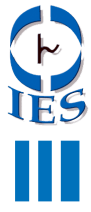 Существующая инфраструктура Евразии
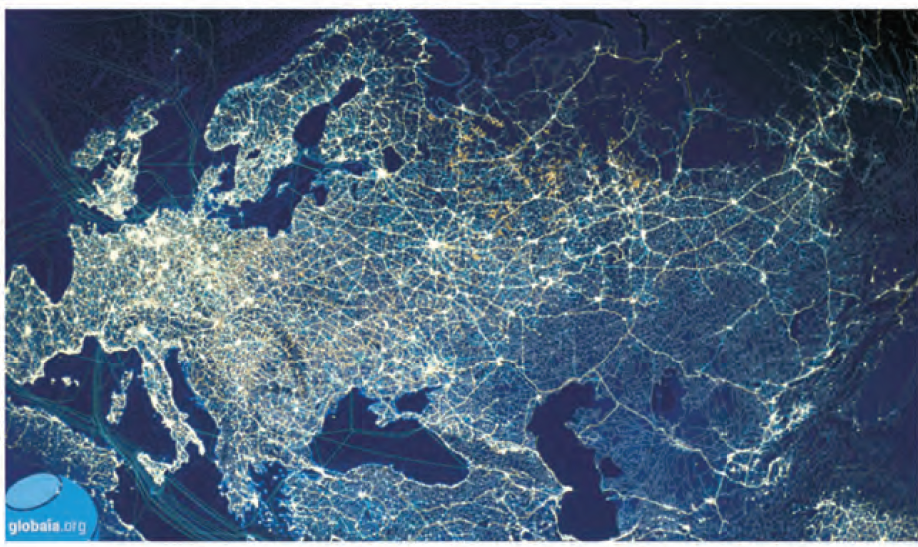 2
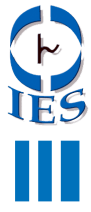 Энергетические кластеры в структуре ЕНЭС
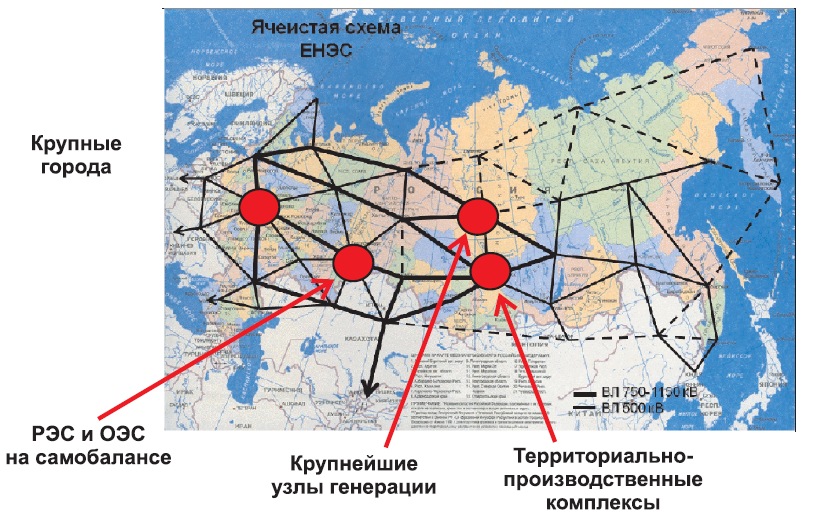 3
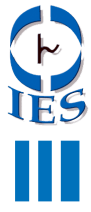 Евразийские коридоры развития
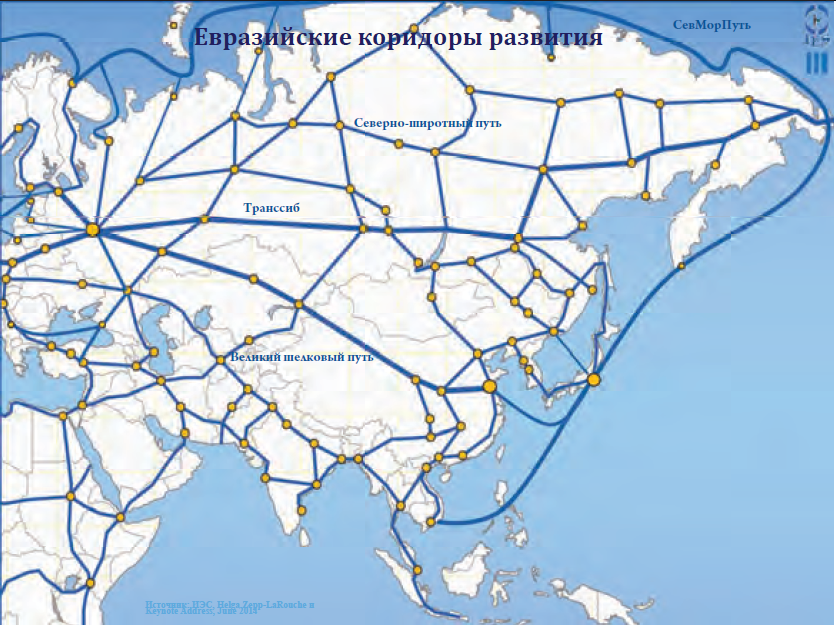 4
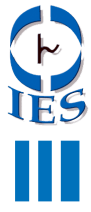 Геотории ДФО
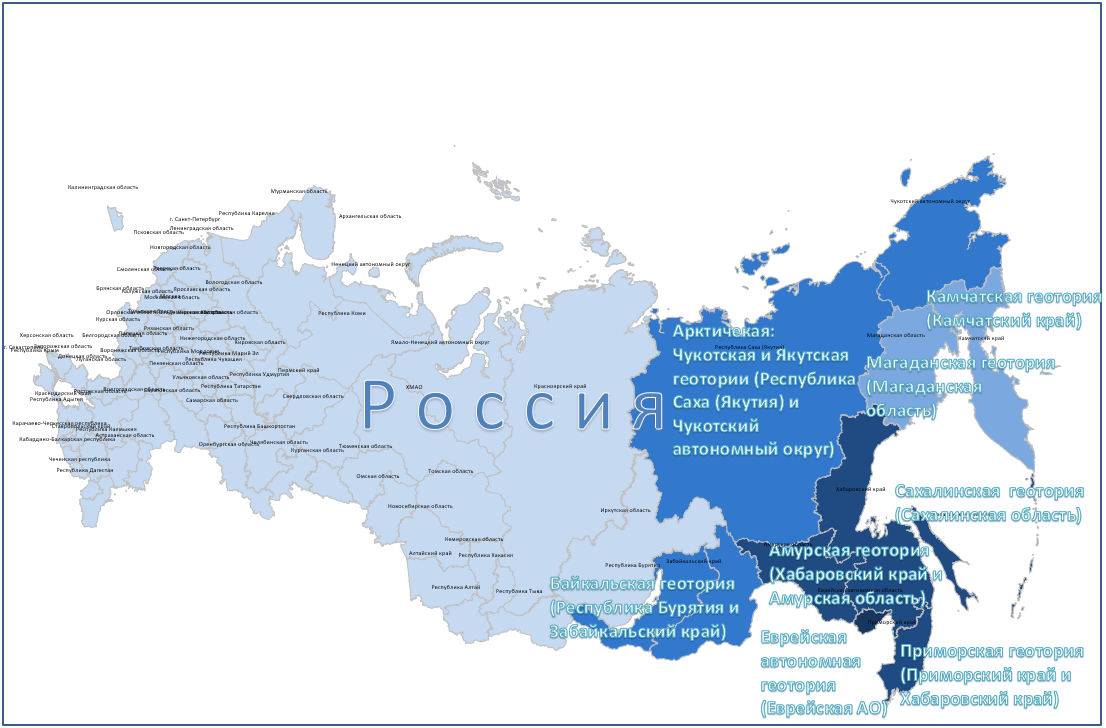 Геотория – это географическая единица, которая объединяет смежные территории с общими социально-экономическими и природными характеристиками.
Геотории – важный инструмент для изучения и анализа социогуманитарного развития регионов.
5
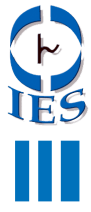 В ДФО находится около 30% всех залежей полезных ископаемых России*
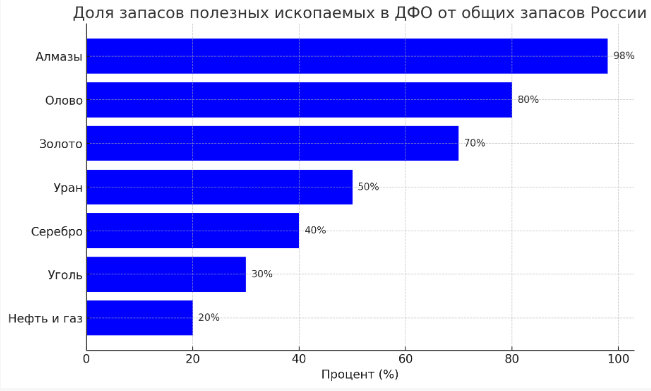 *по данным Минприроды России
6
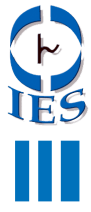 Природные ресурсы в геоториях ДФО РФ
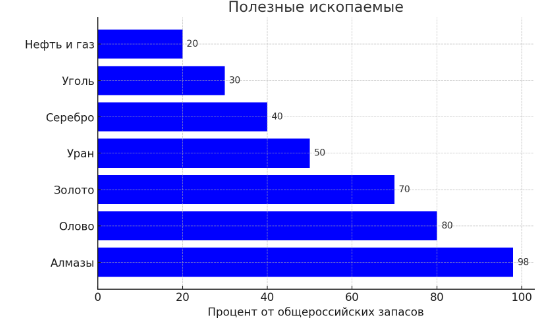 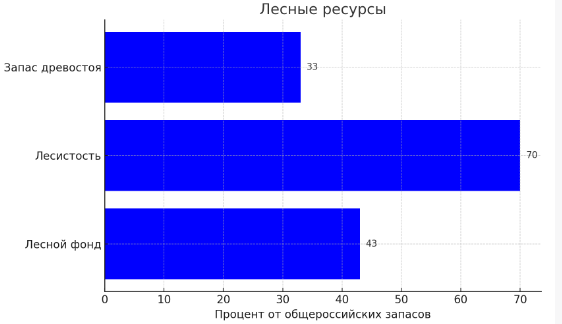 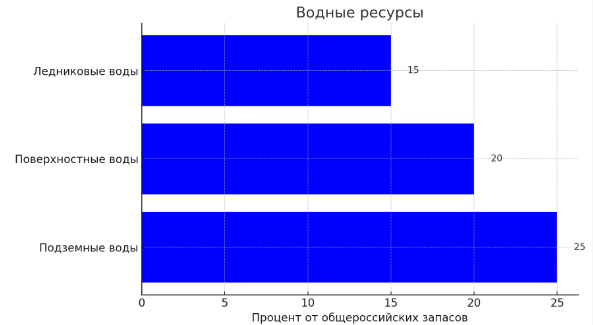 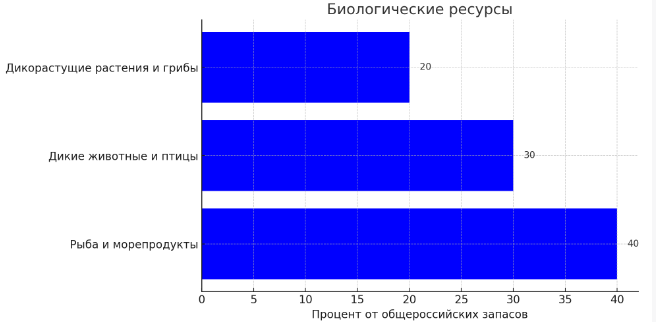 7
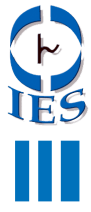 Запасы природных ресурсов в геоториях ДФО по основным видам (%).
8
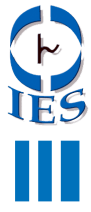 СРП для геоторий ДФО — это не в чистом виде раздел продукции, это фактически участие потенциального покупателя ресурсов в инвестициях в разработку и возврат ему этих ресурсов.
9
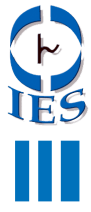 СРП внутри России
Идея применения Соглашений о разделе продукции (СРП) внутри России между различными геоториями Дальнего Востока. Это может быть новаторским подходом к решению проблемы несбалансированного развития и различных ресурсных возможностей между регионами. Вот несколько примеров таких взаимодействий:
10
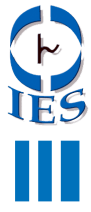 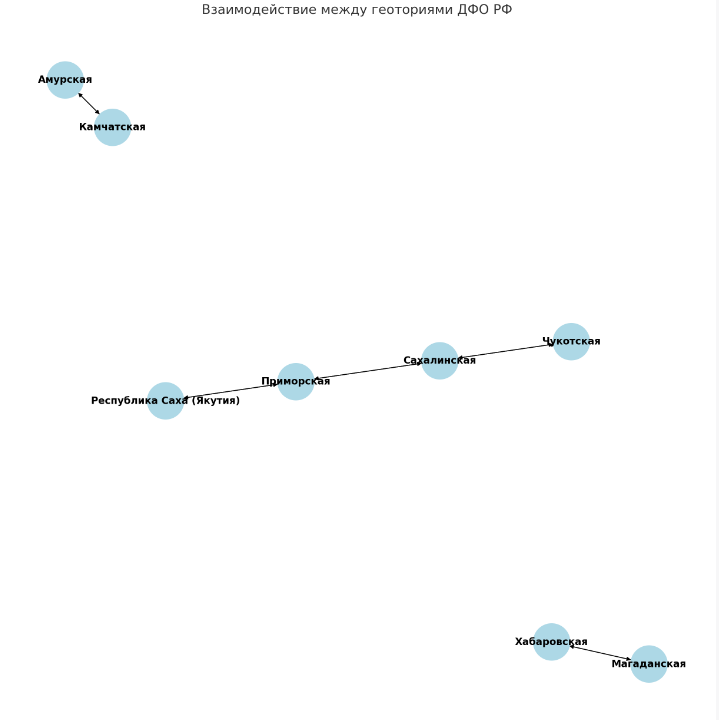 Геотории ДФО РФ, между которыми предполагается взаимодействие в рамках Соглашений о разделе продукции (СРП).
Стрелки указывают на возможные направления этого взаимодействия.
11
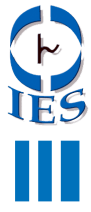 СРП на внешнее потребление
СРП (Соглашения о разделе продукции), геотории ДФО могут ориентироваться на совмещение внутреннего и внешнего потребления, что сделает их экономически более устойчивыми и увеличит их привлекательность для инвестиций. Вот некоторые варианты:
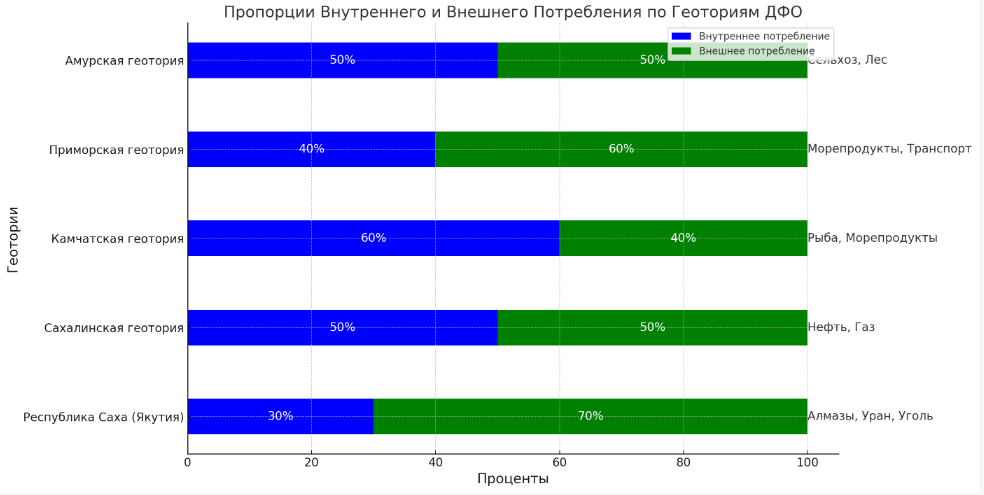 12
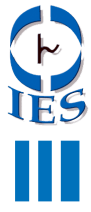 Внешнее потребление ресурсов геоторий ДФО России может быть разнообразным и направлено на различные рынки, особенно с учётом текущих санкций со стороны западных стран. 
Вот несколько стран и регионов, на которые может быть ориентирован экспорт:
Азиатско-Тихоокеанский регион (АТР)
Китай
Основной потребитель российской энергетики, лесных и металлических ресурсов.
Япония и Южная Корея
Важные потребители энергоресурсов, а также рыбы и морепродуктов.
Индия
Потенциально важный партнёр в сфере энергетики и драгоценных металлов.
Вьетнам, Таиланд, Филиппины
Возможные партнёры для экспорта рыбы, морепродуктов и сельскохозяйственной продукции.
Ближний Восток
ОАЭ, Саудовская Аравия
Эти страны могут быть заинтересованы в минеральных ресурсах и драгоценных металлах.
Иран
Потенциальный партнёр по энергоресурсам и металлам, особенно учитывая санкции против Ирана.
Латинская Америка
Бразилия, Аргентина
Эти страны могут быть потенциальными партнёрами для обмена сельскохозяйственной продукцией на минеральные ресурсы.
Африка
ЮАР, Нигерия, Ангола
Возможные партнёры для экспорта металлов, драгоценных камней и энергоресурсов.
Другие
Турция
Возможный партнёр для экспорта энергоресурсов и металлов.
13
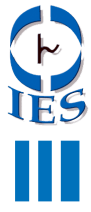 Потенциальные внешние потребители ресурсов геоторий ДФО России:
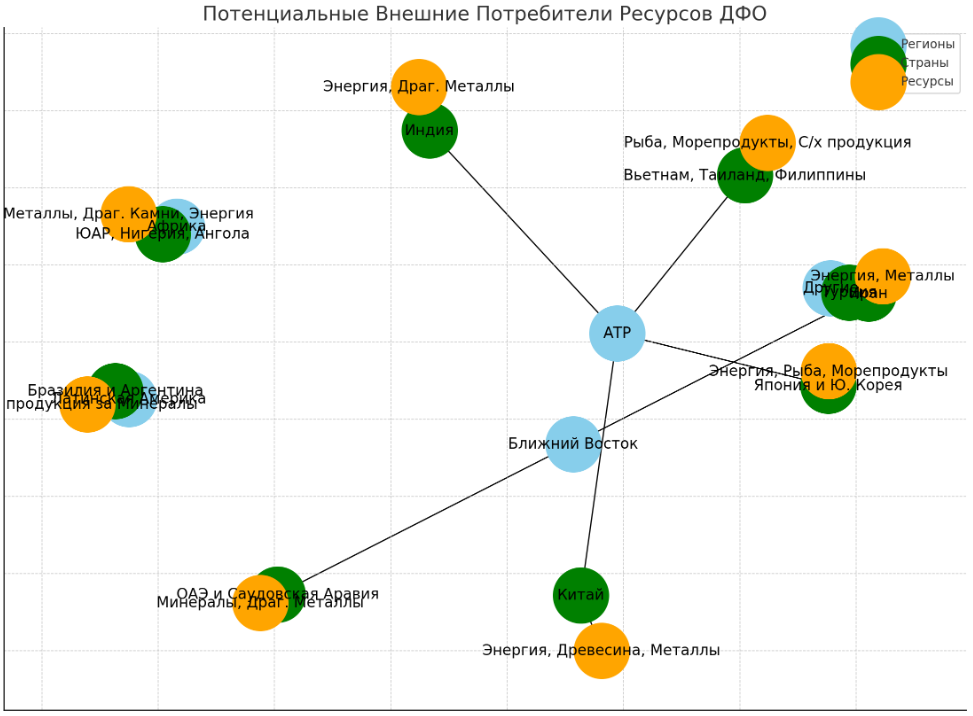 Обозначения:
Синие узлы: Географические регионы (например, Азиатско-Тихоокеанский регион или Ближний Восток)
Зеленые узлы: Страны-партнеры
Оранжевые узлы: Типы ресурсов
14
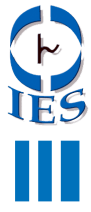 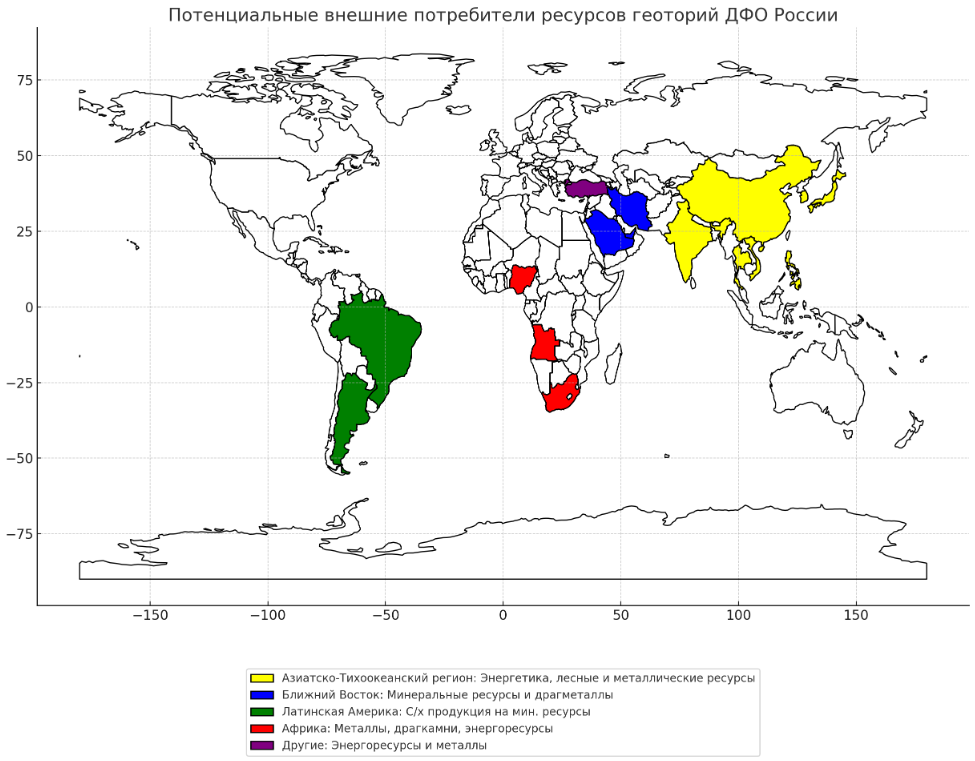 15
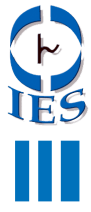 Численность населения геоторий ДФО (оценка на конец года), тыс. человек (факт и прогноз до 2036 г.)
16
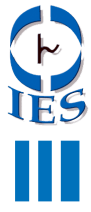 Валовой региональный продукт (ВРП) геоторий ДФО, млн. рублей (факт и прогноз до 2036 г.)
17
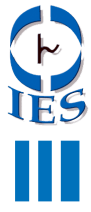 Использование СРП для развития геоторий  ДФО
Прогноз ВРП по геоториям ДФО Российской Федерации до 2030 г.     (в текущих  ценах; млн. рублей) с учетом опыта СРП
Отличие прогноза ВРП с учетом СРП заключается в том, что второй прогноз предполагает более благоприятный экономический сценарий.
Как показал выполненный прогноз (рис.) применение подобной модели для Чукотской и Амурской геоторий ДФО может привлечь дополнительные инвестиции, способствуя развитию экономики регионов.
18
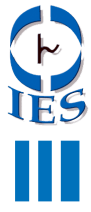 Информационно-энергетические  связи (на примере геоторий Арктики)
Информационно-энергетические связи (на примере геоторий Арктики) можно определить как связи между различными субъектами, которые осуществляют обмен информацией и энергией в рамках определенной территории или региона, используя как реальные, так и виртуальные средства. 

















Эти связи представляют собой симбиоз человеческого фактора, информационных технологий и энергетических систем, которые взаимодействуют друг с другом на разных уровнях и в разных форматах.
19
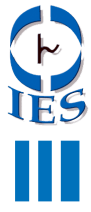 Спасибо за внимание!


В.В. Бушуев
д.т.н., профессор
генеральный директор
Института энергетической стратегии
www.energystrategy.ru